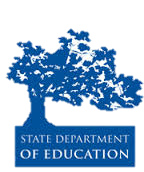 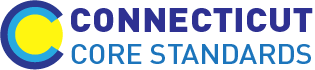 Connecticut Core Standards for English Language Arts & Literacy
Systems of Professional Learning
Module 5 Grades K–5: 
Focus on Deepening Implementation
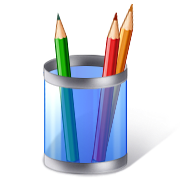 Activity 5: Assessing and Debriefing a Classroom Lesson
Guided Reading with Jenna. (2011). Teaching Channel. Retrieved from: https://www.youtube.com/watch?v=KhJHzabXTSE
Page 24
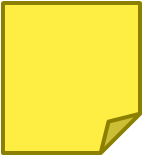 62
[Speaker Notes: 30 minutes
Video Lesson: https://www.youtube.com/watch?v=KhJHzabXTSE  
In this section, coaches will be using the Classroom “Look Fors” guide to observe a lesson. It is important not to expect the coaches to focus on all five areas so remind them to divide up sections amongst the members of their group. Since this is a fifth grade classroom, you should let the participants know that the foundational skills section would not be an appropriate focus area. After they have watched the video they should spend time discussing what they saw and what was put into their notes. Direct them to discussion questions in the Participant Guide.]